CAPSTONE Title
Career Title A: 

Career Title B:
Teacher:_________ Block:___  for: Sodaro
Big Idea #1 My Learning Story
Career life decisions are influenced by your interests,
accomplishments, passions, goals, and challenges.
• Artifacts, Awards, Certificates, Photos/Videos, etc...
Big Idea #2 My Skills Showcase
Demonstrate the skills you have developed that will support your readiness to transition from high school.
Demonstrate your skills in written, audio, visual, or video format.
My Core Competencies
Communication
My Core Competencies
Critical & Creative Thinking
My Core Competencies
Personal & Social Responsibility
Big Idea #3 My Career Exploration & Pathway
Career Pathways include exploration, planning, reflecting, and adapting.
My Plan A
Career Overview
My Plan A
Working Conditions
My Plan A
Salary & Future Outlook
My Plan A
Educational Pathway
My Plan A
Why are you interested in this Career?
My Plan B
Career Overview & Working Conditions
My Plan B
Educational Pathway
My Plan B
Why is this your back up plan?
Instructions for: My Plan A Budget
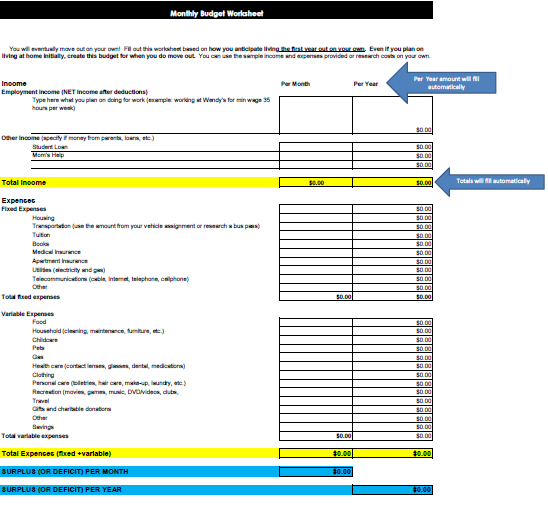 Insert a copy of your Plan A Budget from Planning 11...you must use the Budget from the KSS CAPSTONE Website that looks like this (use next slide & delete this slide when done).
My Plan A Budget
Insructions for: My Work or Volunteer Experience - Part 1
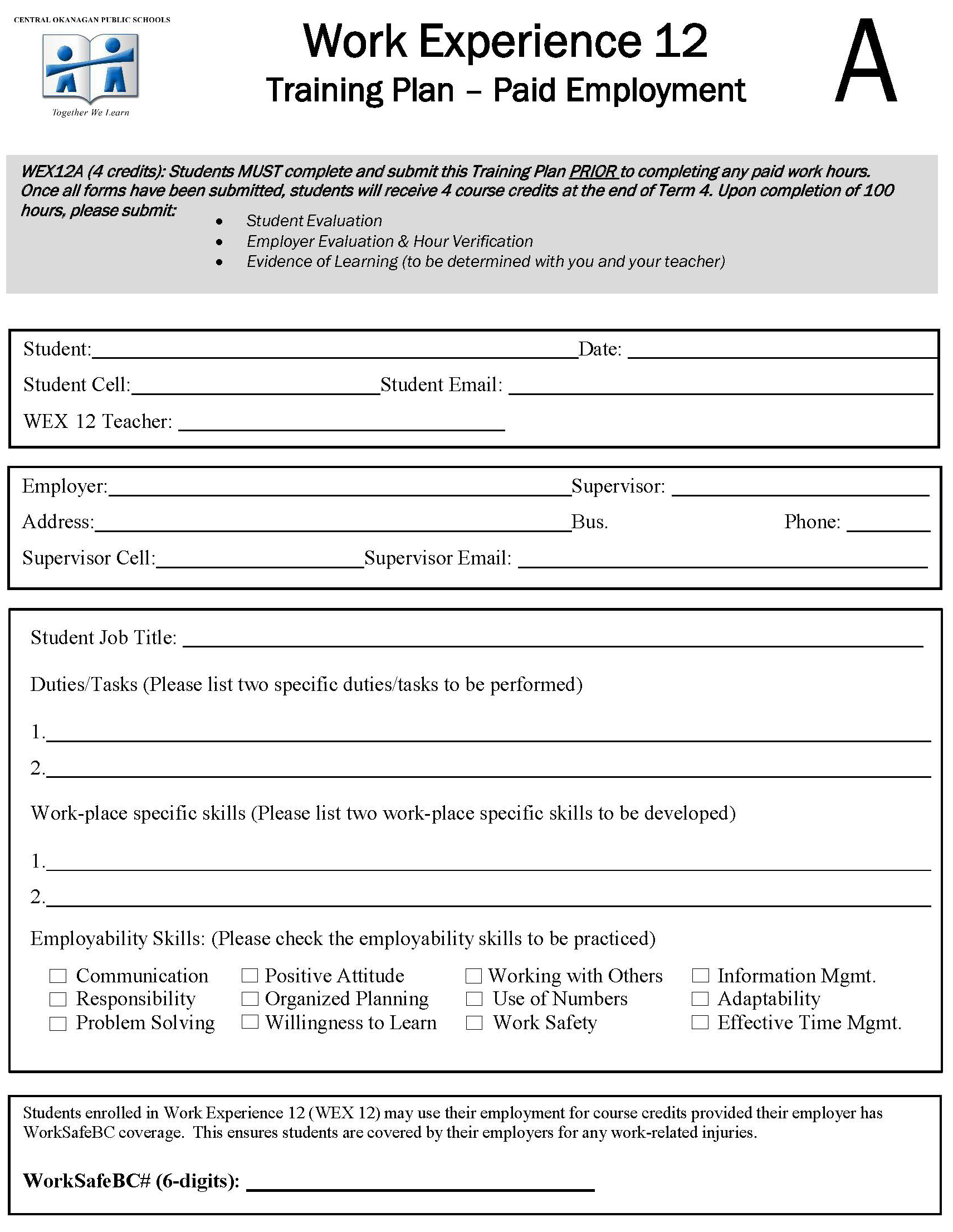 Insert a photo/copy of your Work or Volunteer Experience Orange Form...Please hand in the originals to the Career Center by October 31st (use next slide & delete this slide when done).
My Work or Volunteer Experience - Part 1
Instructions for: My Work or Volunteer Experience - Part 2
Insert a photo/copy of your answers to the 7 questions from the Orange Form...Please hand in the originals to the Career Center by October 31st (use next slide & delete this slide when done).
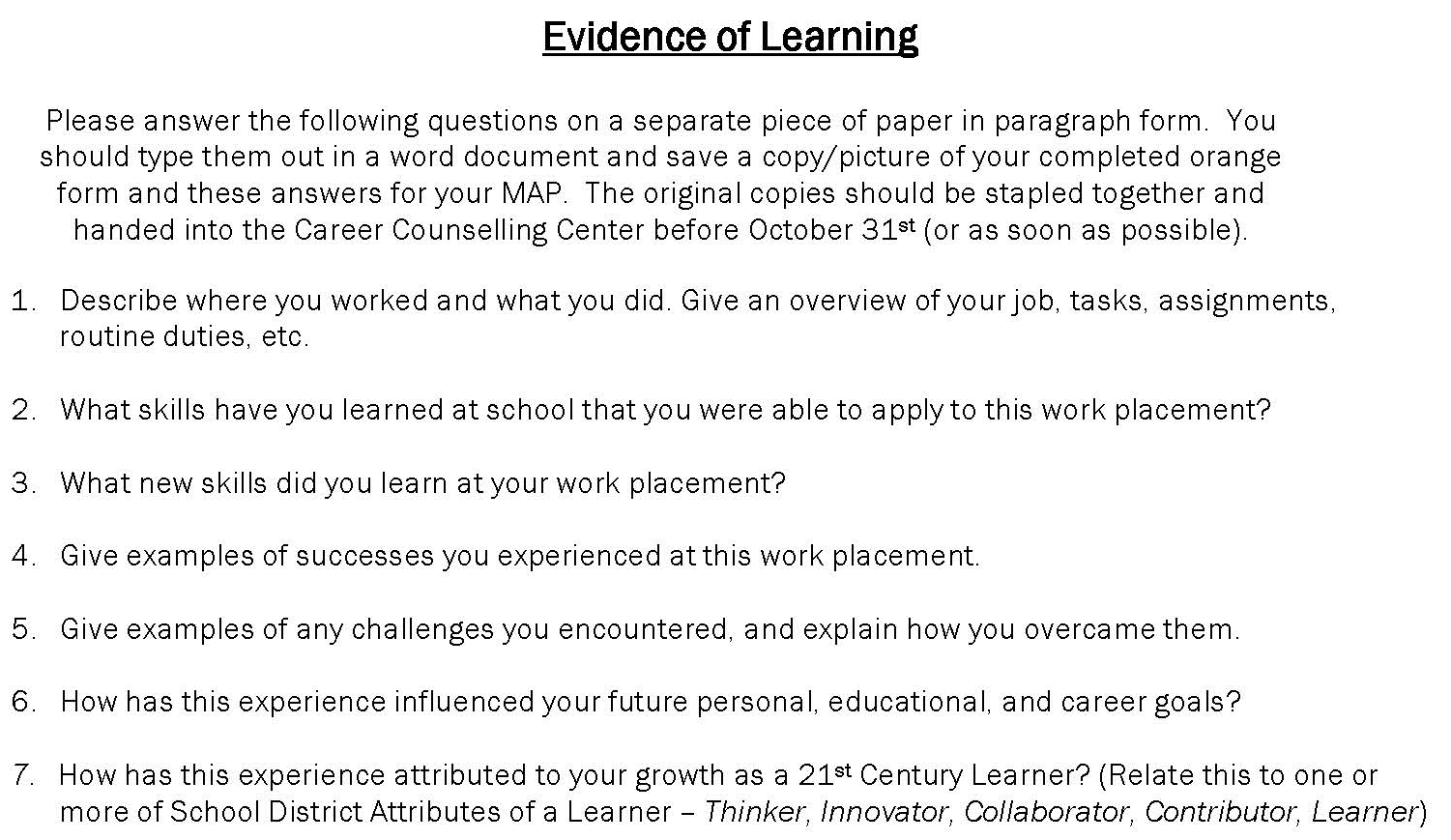 My Work or Volunteer Experience - Part 2
Big Idea #4 My Mentorship
Collaborate with a mentor to inform career-life development and exploration.
Insert photo/copy of your Job Shadow/Career Interview